Diseases of the gastrointestinal tract
Dr. Nesreen Bataineh MD, FRCPath
STOMACH
Gastric disorders
Congenital disorders
Gastric heterotopia
Diaphragmatic hernia
Pyloric stenosis
Gastritis
Gastric ulceration 
Tumors
Gastritis
Definition:

 “Inflammation of the gastric mucosa”. 

Acute gastritis
Chronic gastritis (majority of cases).
Acute Gastritis
Definition:
 “An acute inflammation of gastric mucosa”.

Usually of a transient nature. 
May be accompanied by hemorrhage and erosion  UGIT hemorrhage.
Pathogenesis
Morphology
Gross appearance:
Localized (as in NSAID) 	OR	 diffuse.

Superficial inflammation 		OR
	Acute erosive gastritis:
	Inflammation involves the entire mucosal thickness with hemorrhage & focal erosions.
Acute errosive gastritis
Morphology
Microscopic appearance:
Mucosal edema
Inflammatory infiltrate rich in neutrophils  
+ Erosions, hemorrhage  & regeneration of epithelial cells

Removal of the cause may lead to complete restitution of the normal mucosa.
Acute gastritis
Clinical Features
Depends on the severity.
May be asymptomatic
Epigastric pain, nausea and vomiting
Hematemesis, melena or potentially fatal blood loss. 

It is one of the major causes of hematemesis.
Chronic Gastritis
Definition:

 “The presence of chronic inflammatory changes in the gastric mucosa leading to mucosal atrophy + epithelial metaplasia”.
[Speaker Notes: * Trichobezoar - Phytobezoar]
Helicobacter pylori
The most common GI infection.
A worldwide pathogen with the highest infection rates in developing countries (Low socioeconomic status).
In developed countries, the infection rate is 50% in adults > age 50.

 Most individuals have asymptomatic gastritis
~10% develop peptic ulcer*.
Pathophysiology
H. pylori is a noninvasive curvilinear gram-negative rod.

Mechanism of tissue injury
Direct (Bacterial virulence):
Flagella: allow the bacteria to be motile in viscous mucus.
Urease: generates ammonia from urea elevating gastric pH around the organisms and protecting it from the acidic secretions.
Adhesins: enhance bacterial adherence to surface foveolar cells.
Toxins, such as that encoded by cytotoxin-associated gene A (CagA), proteases and phospholipase.

Indirect: Bacterial products lead to:
↑ production of cytokines as IL-1, IL-6 … that recruits inflammatory cells with subsequent inflammation and tissue damage.
H. Pylori associated gastritis
Antral-type gastritis (commoner):
High HCL production (hyperchlohydria)*.
Higher risk for the development of DU.

Pangastritis:
Multifocal mucosal atrophy
low HCL production (hypochlorhydria)
Increased risk for intestinal metaplasia & adenocarcinoma.
Peptic duodenitis
H. pylori ↑ gastric acid secretion and impairs duodenal bicarbonate production.

↓ luminal pH in the duodenum.

This favor gastric metaplasia in the first part of the duodenum D1. 

Such metaplastic foci provide areas for H. pylori colonization.
Gastric metaplasia
Morphology of chronic gastritis
Chronic inflammatory infiltrate in the lamina propria.
Predominance of lymphocytes & plasma cell 
 Neutrophilic infiltration indicates activity.
Gland loss and mucosal atrophy.
Chronic gastritis
H. pylori related gastritis
Organisms seen within the mucus layer overlying the superficial mucosal epithelium
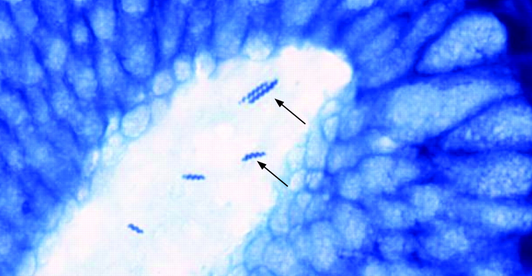 Giemsa
Silver
H. pylori related gastritis
Intestinal metaplasia
High grade dysplasia
H.pylori associated gastritis
Clinical Features 
Asymptomatic
Upper abdominal discomfort, N & V
May be hypochlorhydric* (pangastritis), but these persons do not develop achlorhydria or pernicious anemia.
Serum gastrin levels are either normal or only modestly elevated.
H. Pylori associated gastritis
Diagnosis:
Noninvasive  tests:
Serologic test for anti–H. pylori antibodies
Fecal bacterial detection
The urea breath test based on the generation of ammonia by bacterial urease. 

Invasive tests: (Antral biopsy specimen*): 
The rapid urease test, bacterial culture, or PCR
Histologic identification of the organism

Treatment: 
Triple therapy (two antibiotics and PPIs)
Autoimmune gastritis
10% of cases of chronic gastritis
Common in Scandinavians. F>M.
In association with pernicious anemia*.

May be seen with other autoimmune diseases as Hashimoto thyroiditis and Addison disease

Production of autoantibodies to parietal cells and intrinsic factor that can be detected in serum and gastric secretions.
Autoimmune gastritis
Spares the antrum and cardia.
The autoimmune injury leads to gland destruction and diffuse mucosal atrophy

Loss of parietal cells & intrinsic factor
Loss of gastric acid (hypochlorhydria or achlorhydria)
Reduced serum pepsinogen I levels.
Hypergastrinemia, antral endocrine cell hyperplasia & ↑ risk of gastric carcinoid
Increased risk of gastric carcinoma.
Characteristics of Chronic Gastritis
Clinical Features
Periumbilical pain that ultimately localizes to the right lower quadrant.
Nausea, vomiting & low-grade fever.
McBurney’s sign.
Mildly elevated peripheral white cell count.

Complications:
Appendiceal perforation.
Peritonitis.
Portal venous thrombosis.
Liver abscess.
Bacteremia.
إزرَعْ جَميلاً ولو في غَيرِ مَوضِعِهِ – 
فَلا يَضيعُ جَميلٌ أينَما زُرِعا
إنَّ الجَميلَ وإن طالَ الزَّمانُ بِهِ -- فَلَيس يَحصُدُه إلّا الذي زَرَعا